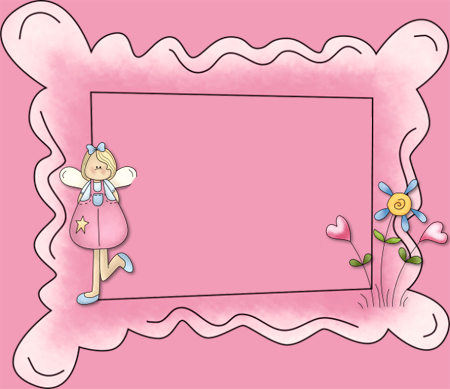 Занимательная 
 грамота
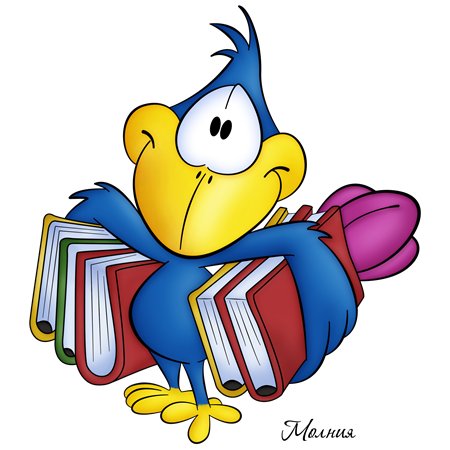 и
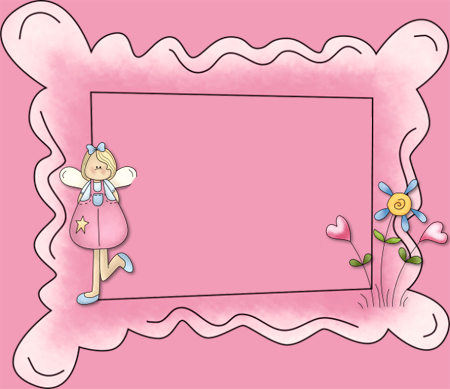 Узнай букву
Кликни мышкой на прямоугольник , открывай и отгадывай
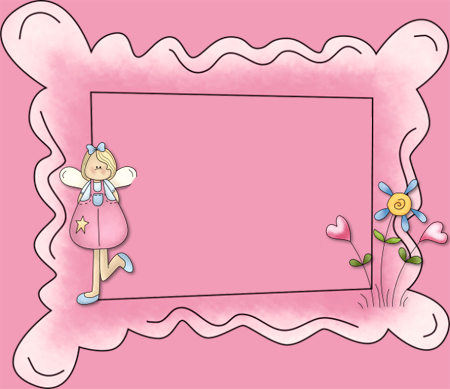 Узнай букву
Кликни мышкой на прямоугольник , открывай и отгадывай
М
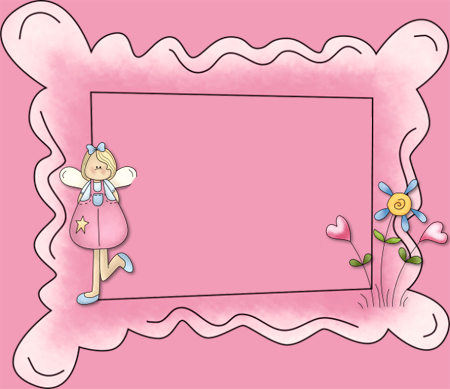 Узнай букву
Кликни мышкой на прямоугольник , открывай и отгадывай
У
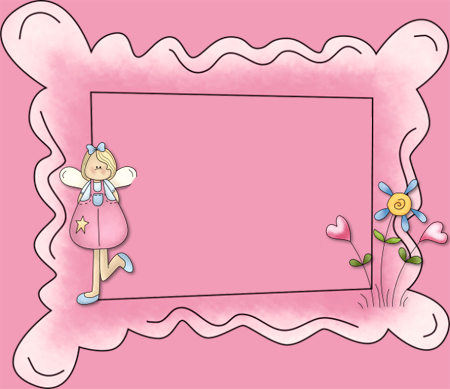 ы
Узнай букву
Кликни мышкой на прямоугольник , открывай и отгадывай
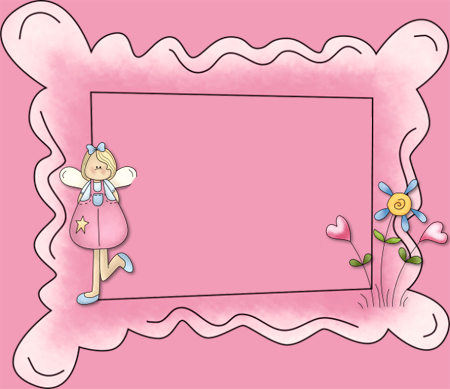 Узнай букву
Кликни мышкой на прямоугольник , открывай и отгадывай
К
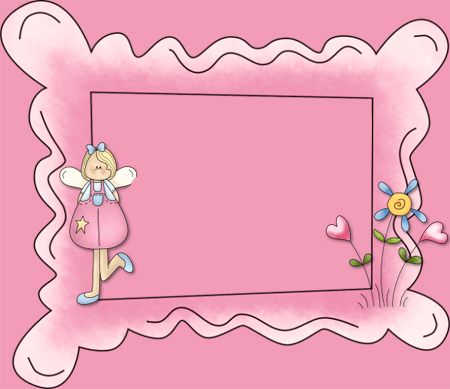 Подбери букву к картинке.
Кликни мышкой на букву, чтобы проверить
М
М
И
И
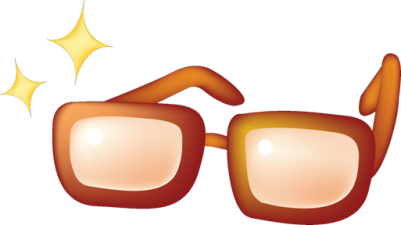 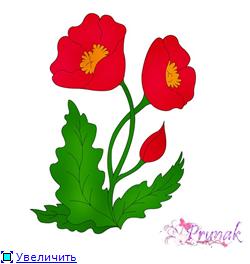 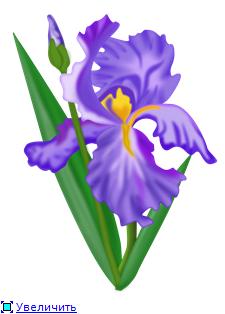 О
О
У
У
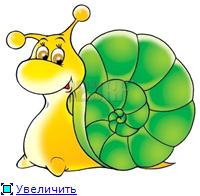 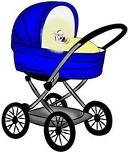 К
К
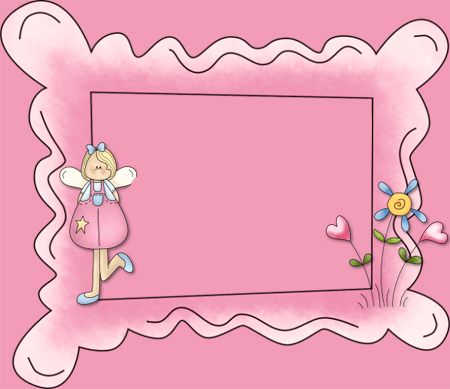 Подбери слог к картинке.
Кликни мышкой на слог, чтобы проверить
МИ
МА
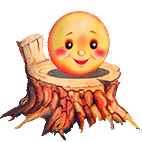 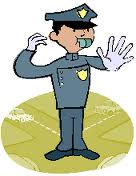 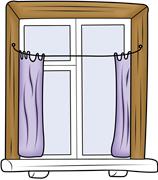 МУ
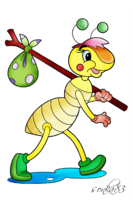 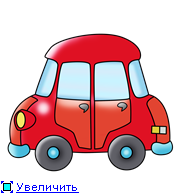 ОК
КО
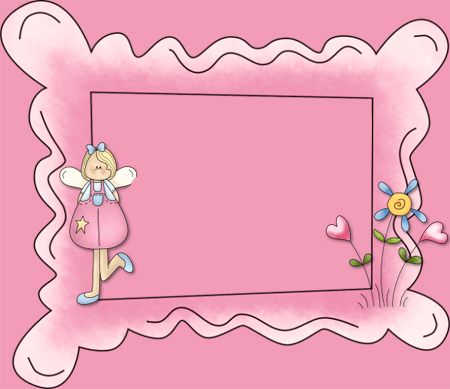 Подбери слово к картинке.
Кликни мышкой на слово, чтобы проверить
КОМ
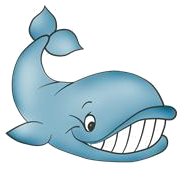 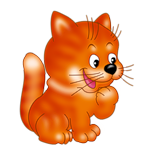 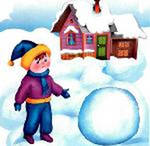 КИТ
КОТ
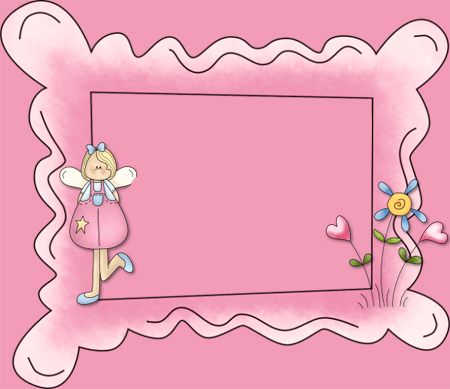 Л
У
К
Д
О
М
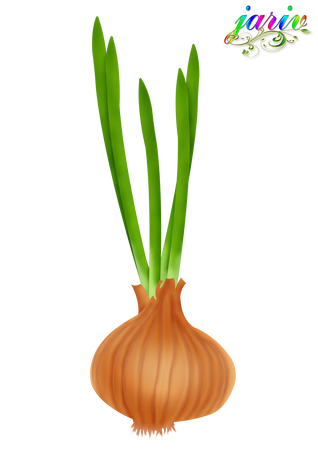 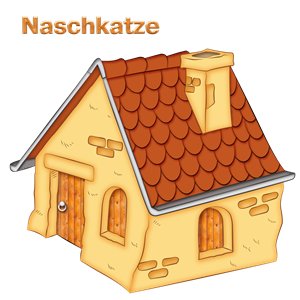 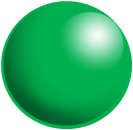 Л
Д
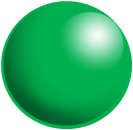 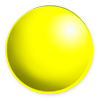 У
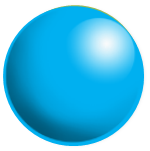 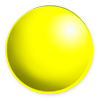 О
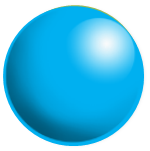 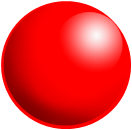 К
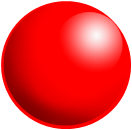 М
Поймай буквы. Подпиши картинки
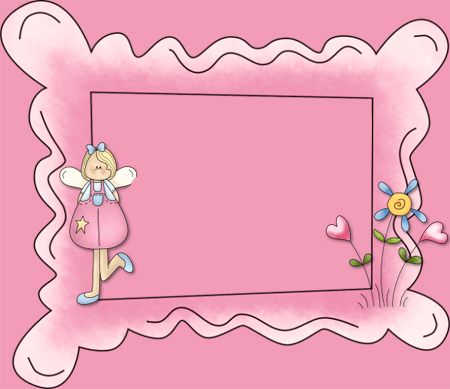 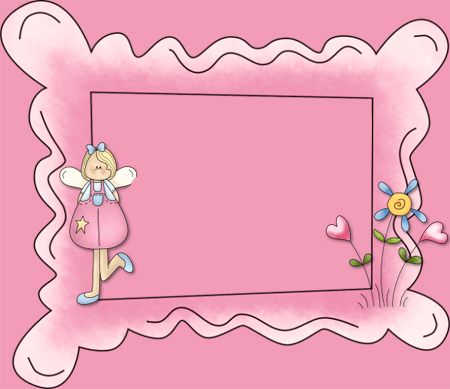